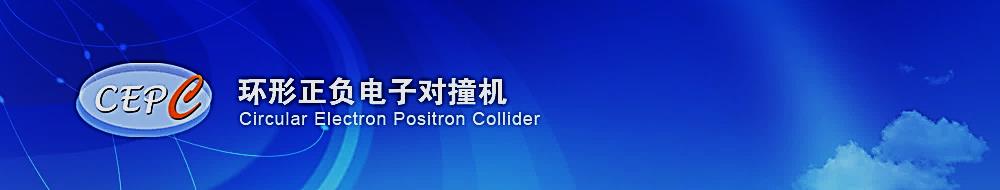 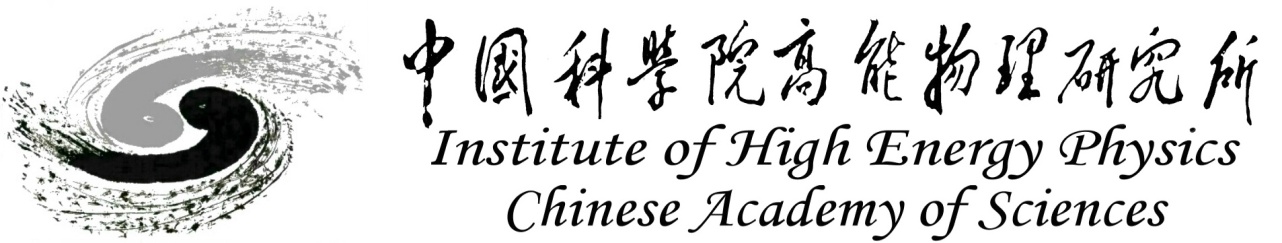 CEPC Elec-TDAQ Ref-TDR Weekly meeting
Wei Wei

2024-03-21
近期消息
周二例会
要求把电缆、走线空间尽快确定给机械
需确定ECAL、HCAL方案
各子探测器功耗情况估计？评估散热需求
21/03/2024，CEPC TDR meeting
2
本周议题 & 近期计划
本周议题
Link系统框架讨论

下周计划
量能器ECAL & HCAL电子学方案讨论
汇总主要探测器数据量情况，讨论电子学-触发框架
汇总数据传输、数据汇总、时钟同步等接口需求
汇总电压域、功耗及电流等接口需求
21/03/2024，Elec-TDAQ weekly meeting
3